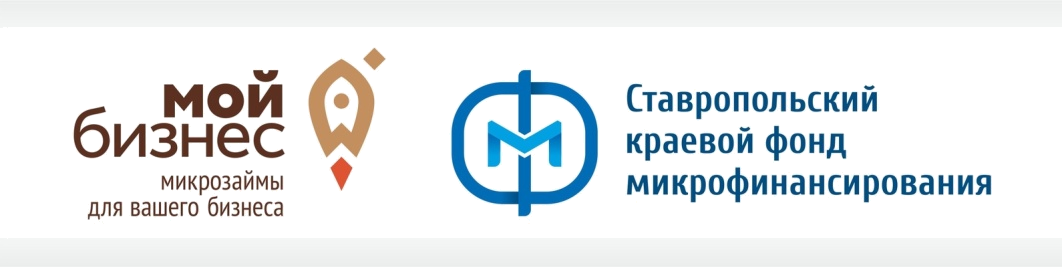 Микрозайм «БЕЗЗАЛОГОВЫЙ»
УСЛОВИЯ
Общие условия кредитования:
Заемщики - субъекты малого и среднего предпринимательства (в том числе ИП).
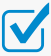 СТАВКА
от 9,5%** до 13,0%*
Микрозайм также может быть использован субъектом МСП на обеспечение заявки на участие в конкурсе (аукционе) и исполнение государственного или муниципального контракта.
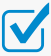 финансирование оборотного капитала, осуществление 
текущих расходов
ЦЕЛЬ
Микрозайм может быть использован на погашение кредиторской задолженности контрагентам  по ранее поставленной продукции (услугам, работам), на 
выплату заработной платы, на налоговые платежи и т.п.
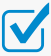 до 300 000 рублей
МАКСИМАЛЬНАЯ СУММА
Предоставление подтверждающих документов при целевого микрозайма (копии договоров купли-продажи, оказания услуг, счета на оплату, платежные поручения, кассовый чек, товарный чек, выписка по счету, счет-фактура, товарная накладная заверенная поставщиком и другие документы по расходованию средств предоставленного микрозайма).
до 24 месяцев
СРОК
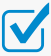 поручительство 2 физических лиц или 1 юридического  лица
ОБЕСПЕЧЕНИЕ
* Процентная ставка зависит от категории заемщика, наличия поручительств,  кредитной истории.
** Особые категории заемщиков (процентная ставка – ключевая ставка Банка России на дату заключения договора микрозайма плюс 2,0%):
- субъект МСП является резидентом индустриального парка, территории опережающего социально-экономического развития РФ;
 субъект МСП осуществляет экспортную деятельность и состоит в реестре экспортеров;
 субъект МСП создан женщиной в статусе ИП или женщина является единоличным исполнительным органом юридического лица;
 субъект МСП является сельхозпроизводителем или потребительским кооперативом, в том числе членом сельхозкооператива;
 субъект МСП является субъектом социального предпринимательства, осуществляет деятельность в сфере туризма, экологии и спорта;
 субъект МСП создан физическим лицом старше 45 лет;
 субъект МСП зарегистрирован и реализует приоритетный проект на территории моногорода Невиномысск и др.
С условиями предоставления микрозайма «БЕЗЗАЛОГОВЫЙ»  можно ознакомится на сайте microfond26.ru.
Получить консультацию можно по телефону: 8 (8652) 35-41-65
«Горячая линия» поддержки предпринимательства на территории ГГО СК:  8 (87951) 5-00-08
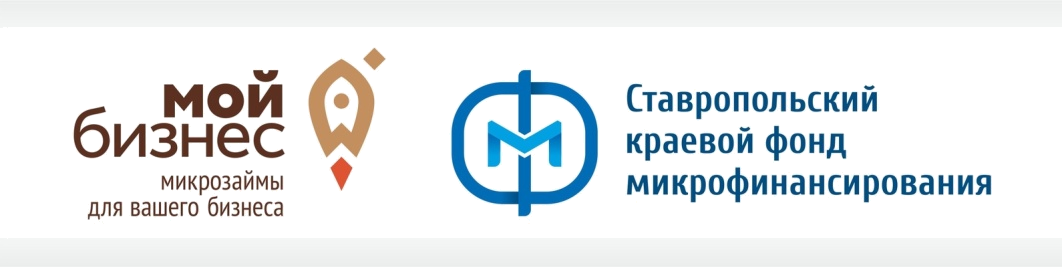 Микрозайм «МИКРО-СТАРТ»
УСЛОВИЯ
Общие условия кредитования:
Заемщики - субъекты малого и среднего предпринимательства (в том числе ИП).
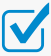 СТАВКА
от 9,5%** до 12,0%*
Срок со дня государственной регистрации заявителя в качестве субъекта МСП – не более 12 месяцев.
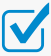 приобретение материально-производственных запасов, товаров для перепродажи, ремонт помещений
ЦЕЛЬ
Заявитель не должен быть ранее зарегистрирован в качестве ИП.
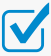 Учредитель (участник) юридического лица ранее не являлся и не является участником (учредителем) других юридических лиц.
до 500 000 рублей
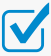 МАКСИМАЛЬНАЯ СУММА
Предоставление подтверждающих документов при целевого микрозайма (копии договоров купли-продажи, оказания услуг, счета на оплату, платежные поручения, кассовый чек, товарный чек, выписка по счету, счет-фактура, товарная накладная заверенная поставщиком и другие документы по расходованию средств предоставленного микрозайма).
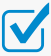 до 24 месяцев
СРОК
поручительство 2 физических лиц или 1 юридического  лица
ОБЕСПЕЧЕНИЕ
* Процентная ставка зависит от категории заемщика, наличия поручительств,  кредитной истории.
** Особые категории заемщиков (процентная ставка – ключевая ставка Банка России на дату заключения договора микрозайма плюс 1,5%):
- субъект МСП является резидентом индустриального парка, территории опережающего социально-экономического развития РФ;
 субъект МСП осуществляет экспортную деятельность и состоит в реестре экспортеров;
 субъект МСП создан женщиной в статусе ИП или женщина является единоличным исполнительным органом юридического лица;
 субъект МСП является сельхозпроизводителем или потребительским кооперативом, в том числе членом сельхозкооператива;
 субъект МСП является субъектом социального предпринимательства, осуществляет деятельность в сфере туризма, экологии и спорта;
 субъект МСП создан физическим лицом старше 45 лет;
 субъект МСП зарегистрирован и реализует приоритетный проект на территории моногорода Невиномысск и др.
С условиями предоставления микрозайма «МИКРО-СТАРТ»  можно ознакомится на сайте microfond26.ru.
Получить консультацию можно по телефону: 8 (8652) 35-41-65
«Горячая линия» поддержки предпринимательства на территории ГГО СК:  8 (87951) 5-00-08
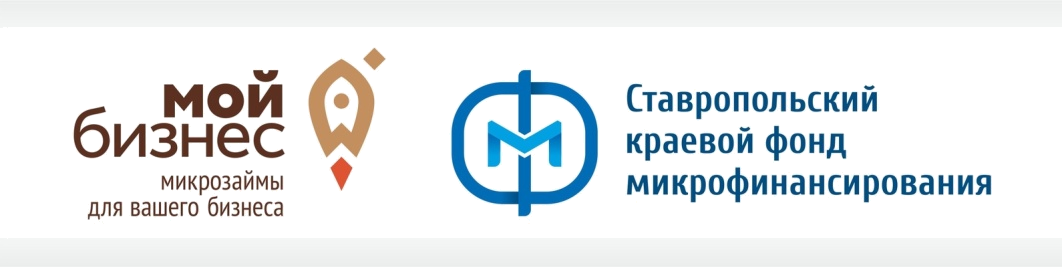 Микрозайм «МИКРО-ОБОРОТ»
УСЛОВИЯ
Общие условия кредитования:
Заемщики - субъекты малого и среднего предпринимательства (в том числе ИП).
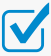 СТАВКА
от 4,75%** до 11,0%*
Микрозайм также предоставляется на рефинансиро-вание кредитных обязательств заемщика по ранее предоставленным кредитам и займам кредитными организациями на инвестиционные цели.
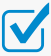 финансирование оборотного капитала, осуществление текущих расходов, рефинансирование кредитов и займов
ЦЕЛЬ
Микрозайм может быть использован на погашение кредиторской задолженности контрагентам  по ранее поставленной продукции (услугам, работам), на 
выплату заработной платы, на налоговые платежи и т.п.
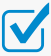 до 5 000 000 рублей
МАКСИМАЛЬНАЯ СУММА
Предоставление подтверждающих документов при целевого микрозайма (копии договоров купли-продажи, оказания услуг, счета на оплату, платежные поручения, кассовый чек, товарный чек, выписка по счету, счет-фактура, товарная накладная заверенная поставщиком и другие документы по расходованию средств предоставленного микрозайма).
до 24 месяцев
СРОК
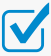 поручительство физического лица и/или юридического лица, залог ликвидного имущества, гарантия
ОБЕСПЕЧЕНИЕ
* Процентная ставка зависит от категории заемщика, наличия поручительств, залогового обеспечения, гарантии, кредитной истории.
** Особые категории заемщиков (процентная ставка – ключевая ставка Банка России на дату заключения договора микрозайма):
- субъект МСП является резидентом индустриального парка, территории опережающего социально-экономического развития РФ;
 субъект МСП осуществляет экспортную деятельность и состоит в реестре экспортеров;
 субъект МСП создан женщиной в статусе ИП или женщина является единоличным исполнительным органом юридического лица;
 субъект МСП является сельхозпроизводителем или потребительским кооперативом, в том числе членом сельхозкооператива;
 субъект МСП является субъектом социального предпринимательства, осуществляет деятельность в сфере туризма, экологии и спорта;
 субъект МСП создан физическим лицом старше 45 лет;
 субъект МСП зарегистрирован и реализует приоритетный проект на территории моногорода Невиномысск и др.
С условиями предоставления микрозайма «МИКРО-ОБОРОТ» можно ознакомится на сайте microfond26.ru.
Получить консультацию можно по телефону: 8 (8652) 35-41-65
«Горячая линия» поддержки предпринимательства на территории ГГО СК:  8 (87951) 5-00-08
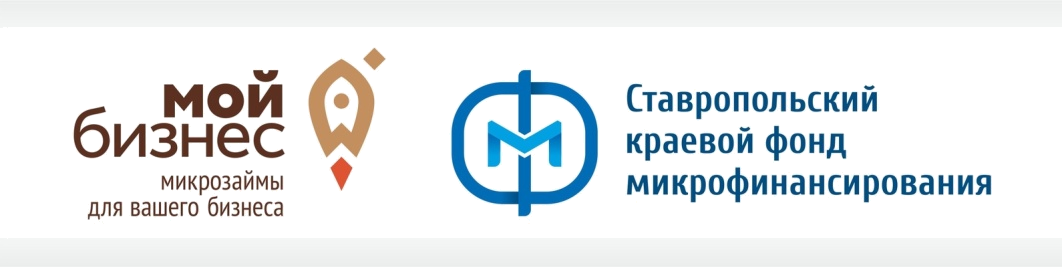 Микрозайм «МИКРО-ИНВЕСТ»
УСЛОВИЯ
Общие условия кредитования:
Заемщики - субъекты малого и среднего предпринимательства (в том числе ИП).
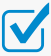 СТАВКА
от 4,75%** до 11,0%*
Микрозайм также предоставляется на рефинансиро-вание кредитных обязательств заемщика по ранее предоставленным кредитам и займам кредитными организациями на инвестиционные цели.
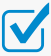 инвестиции в основной капитал, приобретение коммерческой недви-жимости, земельных участков и т.д.
ЦЕЛЬ
Микрозайм на приобретение коммерческой недвижимости выдается только после заключения и предоставления в Фонд договора купли-продажи, соглашения или договора о намерениях.
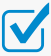 до 5 000 000 рублей
МАКСИМАЛЬНАЯ СУММА
Предоставление подтверждающих документов при целевого микрозайма (копии договоров купли-продажи, оказания услуг, счета на оплату, платежные поручения, кассовый чек, товарный чек, выписка по счету, счет-фактура, товарная накладная заверенная поставщиком и другие документы по расходованию средств предоставленного микрозайма).
до 36 месяцев
СРОК
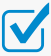 поручительство физического лица и/или юридического лица, залог ликвидного имущества, гарантия
ОБЕСПЕЧЕНИЕ
* Процентная ставка зависит от категории заемщика, наличия поручительств, залогового обеспечения, гарантии, кредитной истории.
** Особые категории заемщиков (процентная ставка – ключевая ставка Банка России на дату заключения договора микрозайма):
- субъект МСП является резидентом индустриального парка, территории опережающего социально-экономического развития РФ;
 субъект МСП осуществляет экспортную деятельность и состоит в реестре экспортеров;
 субъект МСП создан женщиной в статусе ИП или женщина является единоличным исполнительным органом юридического лица;
 субъект МСП является сельхозпроизводителем или потребительским кооперативом, в том числе членом сельхозкооператива;
 субъект МСП является субъектом социального предпринимательства, осуществляет деятельность в сфере туризма, экологии и спорта;
 субъект МСП создан физическим лицом старше 45 лет;
 субъект МСП зарегистрирован и реализует приоритетный проект на территории моногорода Невиномысск и др.
С условиями предоставления микрозайма «МИКРО-ИНВЕСТ» можно ознакомится на сайте microfond26.ru.
Получить консультацию можно по телефону: 8 (8652) 35-41-65
«Горячая линия» поддержки предпринимательства на территории ГГО СК:  8 (87951) 5-00-08
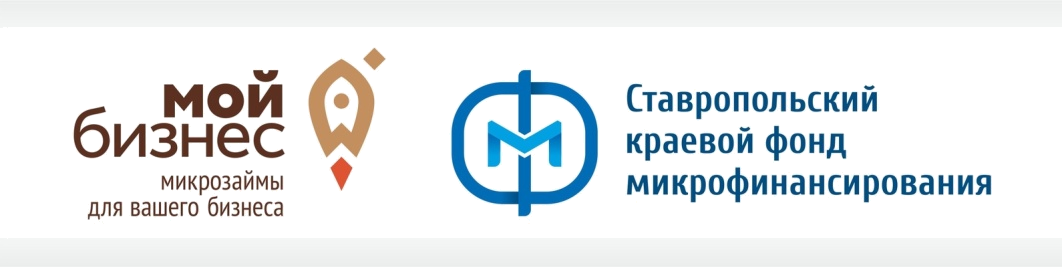 Микрозайм «ПРОМЫШЛЕННИК»
УСЛОВИЯ
Общие условия кредитования:
Заемщики - субъекты малого и среднего предпринимательства (в том числе ИП).
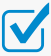 СТАВКА
1%*
Субъекты МСП, занятые в обрабатывающей отрасли Раздел С, ОКВЭД -2 2018, классы ОКВЭД 10-33 (за исключением видов деятельности по производству подакцизных товаров) ОК 029-2014 (КДЕС ред.2)
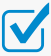 инвестиции в основной капитал, приобретение коммерческой недви-жимости, земельных участков и т.д.**
ЦЕЛЬ
Микрозайм является целевым и предоставляется в целях финансирования инвестиционных затрат.
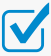 до 5 000 000 рублей
МАКСИМАЛЬНАЯ СУММА
Предоставление подтверждающих документов при целевого микрозайма (копии договоров купли-продажи, оказания услуг, счета на оплату, платежные поручения, кассовый чек, товарный чек, выписка по счету, счет-фактура, товарная накладная заверенная поставщиком, инвентарная карточка по учету объекта основных средств и другие документы по расходованию средств микрозайма).
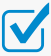 до 36 месяцев
СРОК
поручительство физического лица и/или юридического лица, залог ликвидного имущества, гарантия
ОБЕСПЕЧЕНИЕ
* Оплата процентов производится единовременно в 100% объеме за весь период действия договора в срок не позднее 10 календарных дней со 
дня подписания договора микрозайма в сумме согласно графику.
** Предоставленный микрозайм может быть также использован:
приобретение коммерческой недвижимости, используемой в производственных целях (обрабатывающей отрасли);
 оплату расходов на транспортировку, монтаж, пуско-наладку и ввод в эксплуатацию приобретаемого оборудования (в размере не более 10% от 
общей суммы микрозайма);
- оплату прочих расходов, связанных с получением разрешений (аккредитации) или лицензий (в случае необходимости) на организацию производства с использованием приобретаемого оборудования и пр.
С условиями предоставления микрозайма «ПРОМЫШЛЕННИК» можно ознакомится на сайте microfond26.ru.
Получить консультацию можно по телефону: 8 (8652) 35-41-65
«Горячая линия» поддержки предпринимательства на территории ГГО СК:  8 (87951) 5-00-08
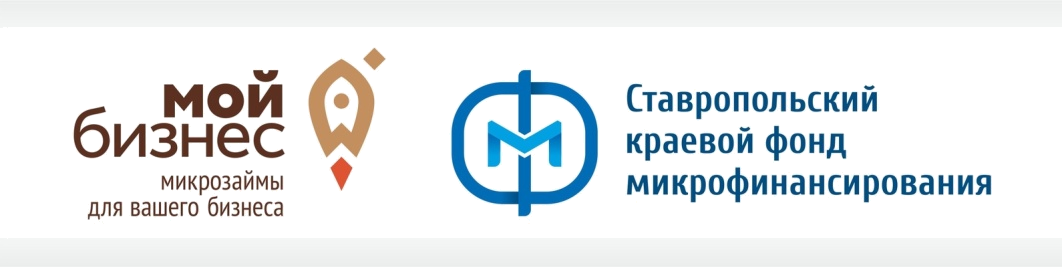 Микрозайм «Я – САМОЗАНЯТЫЙ»
УСЛОВИЯ
Общие условия кредитования:
Заемщики – физические лица (за исключением ИП),  применяющие специальный налоговый режим «Налог на профессиональный доход».
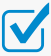 СТАВКА
от 4,75%** до 9,5%*
Срок предоставления микрозайма до 24 месяцев 
при финансировании оборотного капитала и осуществлении текущих расходов.
финансирование оборотного капитала, инвестиции в основной капитал, текущие расходы
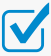 ЦЕЛЬ
Срок предоставления микрозайма до 36 месяцев 
при осуществлении инвестиций в основной капитал 
и приобретении транспортных средств.
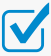 до 500 000 рублей
МАКСИМАЛЬНАЯ СУММА
Предоставление подтверждающих документов при целевого микрозайма (копии договоров купли-продажи, оказания услуг, счета на оплату, платежные поручения, кассовый чек, товарный чек, выписка по счету, счет-фактура, товарная накладная заверенная поставщиком и другие документы по расходованию средств предоставленного микрозайма).
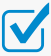 до 36 месяцев
СРОК
поручительство не менее 
2 физ.лиц или юридического лица, залог ликвидного имущества
ОБЕСПЕЧЕНИЕ
* Процентная ставка зависит от категории заемщика, наличия поручительств, залогового обеспечения, кредитной истории.
** Особые категории заемщиков:
 физические лица (за исключением ИП), зарегистрированные и реализующие приоритетные проекты на территории моногорода Невиномысск;
 резиденты бизнес-инкубатора (за исключением бизнес-инкубаторов инновационного типа);
 в сфере туризма, экологии и спорта;
 старше 45 лет, вновь зарегистрированные и действующие менее 1 года, на момент принятия решения о предоставлении микрозайма;
 женщины (за исключением ИП).
С условиями предоставления микрозайма «Я – САМОЗАНЯТЫЙ» можно ознакомится на сайте microfond26.ru.
Получить консультацию можно по телефону: 8 (8652) 35-41-65
«Горячая линия» поддержки предпринимательства на территории ГГО СК:  8 (87951) 5-00-08
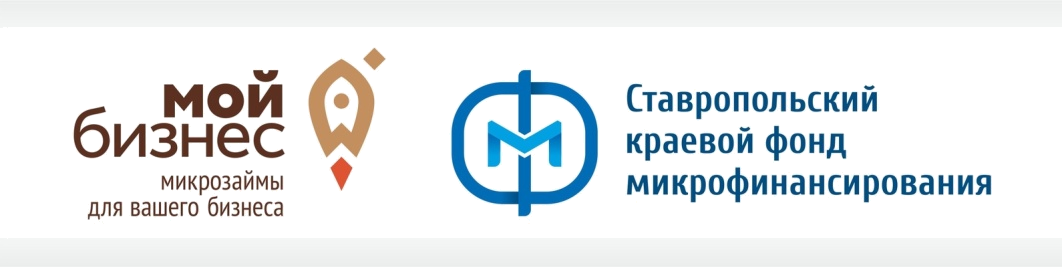 Микрозайм «ДОВЕРИЕ»
УСЛОВИЯ
Общие условия кредитования:
Заемщики - субъекты малого и среднего предпринимательства (в том числе ИП).
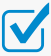 СТАВКА
от 4,75%** до 11,0%*
Микрозайм предоставляется на любые цели, связанные с предпринимательской деятельностью заемщикам, имеющего положительную кредитную историю в Фонде за период действия последнего выданного микрозайма.
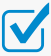 на любые цели предпринимательской деятельности заемщика, имеющего положительную кредитную историю
ЦЕЛЬ
Обязательным условием выдачи микрозайма является предоставление поручительства физического и/или юридического лица.
до 500 000 рублей
МАКСИМАЛЬНАЯ СУММА
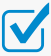 Предоставление подтверждающих документов при целевого микрозайма (копии договоров купли-продажи, оказания услуг, счета на оплату, платежные поручения, кассовый чек, товарный чек, выписка по счету, счет-фактура, товарная накладная заверенная поставщиком и другие документы по расходованию средств предоставленного микрозайма).
до 12 месяцев
СРОК
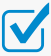 поручительство физического лица и/или юридического лица
ОБЕСПЕЧЕНИЕ
* Процентная ставка зависит от категории заемщика, наличия поручительств, залогового обеспечения, гарантии, кредитной истории.
** Особые категории заемщиков (процентная ставка – ключевая ставка Банка России на дату заключения договора микрозайма):
- субъект МСП является резидентом индустриального парка, территории опережающего социально-экономического развития РФ;
 субъект МСП осуществляет экспортную деятельность и состоит в реестре экспортеров;
 субъект МСП создан женщиной в статусе ИП или женщина является единоличным исполнительным органом юридического лица;
 субъект МСП является сельхозпроизводителем или потребительским кооперативом, в том числе членом сельхозкооператива;
 субъект МСП является субъектом социального предпринимательства, осуществляет деятельность в сфере туризма, экологии и спорта;
 субъект МСП создан физическим лицом старше 45 лет;
 субъект МСП зарегистрирован и реализует приоритетный проект на территории моногорода Невиномысск и др.
С условиями предоставления микрозайма «ДОВЕРИЕ» можно ознакомится на сайте microfond26.ru.
Получить консультацию можно по телефону: 8 (8652) 35-41-65
«Горячая линия» поддержки предпринимательства на территории ГГО СК:  8 (87951) 5-00-08